Introduction of DNA by liposomes- lipofectionused extensively for transformation of animal cell cultures
1. Transfection-active lipoplexes spontaneously form from cationic lipids and  
           negatively charged DNA

Lipoplexes are taken up by endocytosis

The DNA is released by destruction of the endosome membrane

4. The DNA enters the cell nucleus during mitosis
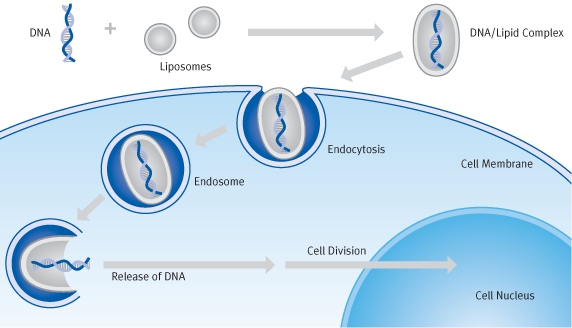 (lipoplex)
Text and image from
http://www.biontex.com
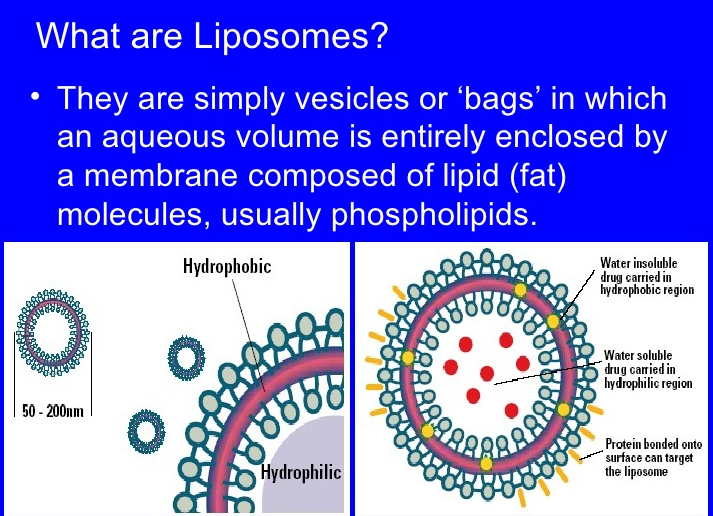 https://www.slideshare.net/DanishKurien/liposomes-9644602
Microinjection of DNA into  fertilized mouse egg cell
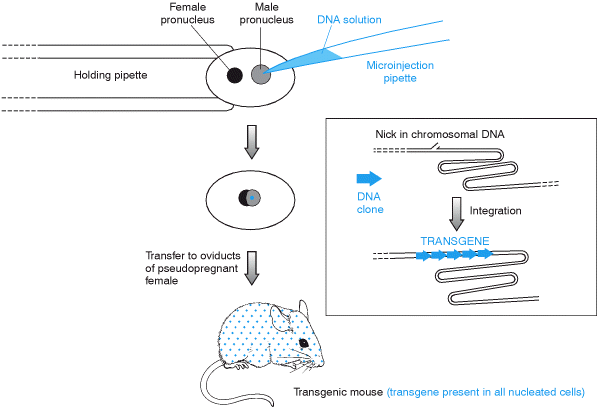 [Speaker Notes: Injection can be done in other organisms too.  Stage is important. You cannot be sure of getting it into the nucleus so prior to nuclear fusion is good. Some DNA is only integrated during cell division when the nuclear envelope dissolves.]